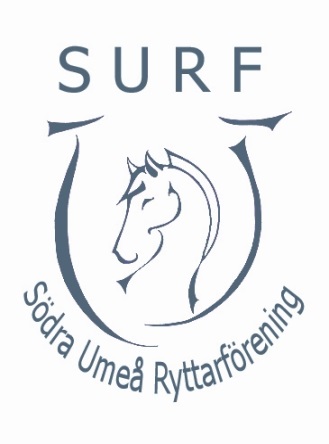 Ansvars & beslutstablå
SURF-styrelsen 
2017-08-19
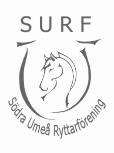 Ansvars & beslutstablå för Södra Umeå Ryttarförening
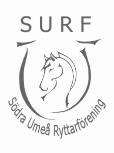 Ansvars & beslutstablå för Södra Umeå Ryttarförening
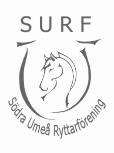 Ansvars & beslutstablå för Södra Umeå Ryttarförening
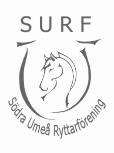 Ansvars & beslutstablå för Södra Umeå Ryttarförening